THỰC ĐƠN TUẦN 3 THÁNG 11
TỪ: 23/11/2020 ĐẾN 27/11/2020
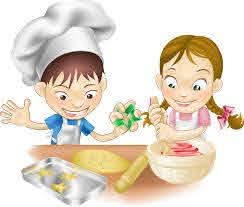 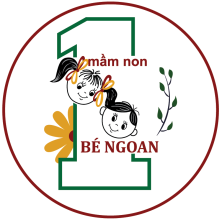